LOGO
Centrales Villageoises de..
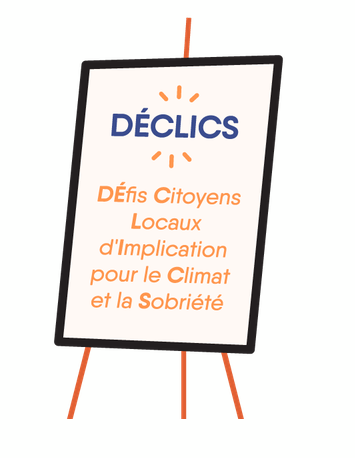 Présentation du défi DÉCLICS
NOM Prénom
Rappel sur la société locale
Société citoyenne à capital variable fondée en xxx  
Modèle des Centrales Villageoises 
Ancrage local, lien au territoire
Objectifs :
Produire des énergies renouvelables
Agir pour les économies d’énergie
Fonctionnement coopératif avec des dirigeants bénévoles
2
Pourquoi le défi DÉCLICS?
La sobriété énergétique est complémentaire de l’efficacité énergétique
Le potentiel d’économies est important à l’échelle du territoire
Elle ne nécessite pas d’investissements lourds  excellent rapport efficacité/coût
Elle s’adresse à tous les habitants sans distinction
Elle induit des retombées positives sur d’autres thématiques :
Transports et sécurité routière
Qualité de l’air
Déchets
Elle s’intègre dans le futur PCAET
3
En quoi consiste le défi DÉCLICS ?
Objectifs :
Faire baisser les factures d'énergie 
Protéger l’environnement et agir pour les générations futures
Comment ?
En modifiant petit à petit et de façon ludique et conviviale les habitudes de consommation pour appliquer des astuces et réaliser des économies dans la vie quotidienne
Qui ?
Tous les habitants, qu’ils soient propriétaires ou locataires
Combien ?
Réaliser 8% d’économies d’énergie minimum pendant la période du défi  c’est d’abord une économie significative pour les participants
4
Principes – Défi thématique Energie
Un défi entre familles…pour économiser 8% d’énergie minimum en 5 mois
Concours officiel du 1er décembre au 30 avril
Les économies d’énergie doivent être issues de changements de comportement et non d’investissements importants (isolation, changement de chaudière…)
5
Les différents rôles
Plusieurs types d’acteurs : les intercommunalités, les communes, les animateurs, les capitaines et les groupes de familles
Les animateurs assistent les capitaines et animent le défi
Les intercommunalités et municipalités lancent le concours sur leur territoire
Les capitaines accompagnent les familles participantes sur les gestes économes et les relevés de consommations pendant le concours et organisent les réunions de groupes
Les intercommunalités et les communes organisent une cérémonie de remise des prix aux groupes gagnants
+ une aide du CLER, organisateur du concours à l’échelle nationale
6
Rôle de l’animateur (la société CV)
Coordonner le projet dans les communes (animation des comités de pilotage, des groupes de travail, respect du planning)
Aider à la recherche des familles participantes
Assister les capitaines d’équipe
Fournir des outils d’information, de sensibilisation sur les gestes économes
Vérifier et valider les relevés de consommation d’énergie
Co organiser les différents événements avec les communes et l’intercommunalité
7
Rôle des collectivités
Identifier un responsable de l’action en interne
Trouver des familles et des capitaines sur son territoire
Organiser le lancement du concours avec le coordinateur
Participer aux Comités de Pilotage
Fournir des lots (théâtre, cinéma, sport, transport public, piscine…) aux participants (à déterminer par la municipalité)
Participer à la Remise des Prix
La communauté de commune et les communes sont accompagnées pour chaque action par l’animateur
8
Rôle des capitaines
Etre le contact/guide/relais des familles participantes
Représenter son “groupe de familles”
Distribuer le matériel de la campagne (outils d’informations, de sensibilisation, de suivi des consommations) aux participants
Participer aux Comités de Pilotage et aux groupes de travail
Responsable de la mise en ligne des relevés de consommation de leur “groupe de familles”
9
Intérêt pour les communes
Sensibiliser les habitants du territoire aux économies d'énergie, d’eau, de déchets : vous encouragez vos concitoyens aux bonnes pratiques de façon ludique et conviviale
Etre moteur de la politique environnementale locale : TEPCV, PCAET
Obtenir rapidement des résultats concrets et chiffrés en termes d’économie d’énergie et de diminution des émissions de GES sur le territoire
Valoriser le territoire par la communication, les événements qui seront organisés autour de ce projet. Faire partie de l’initiative DÉCLICS amène une image avantageuse du point de vue environnemental
Présenter le territoire comme un des moteurs de la politique environnementale au niveau local
10
Eléments de budget
11
Le support technique
Assuré par le CLER, avec le soutien de l’association HESPUL, également EIE Rhône-métropole de Lyon, spécialisée dans le développement des énergies renouvelables et de l’efficacité énergétique. 
Support du CLER :
Formation des animateurs (rencontres fréquentes en visio et physique)
Plateforme DECLICS : mise à disposition, maintient et évolution
Fourniture des supports pédagogiques
Mise à disposition de documents de communication
Support et hotline
12
Eléments de coûts
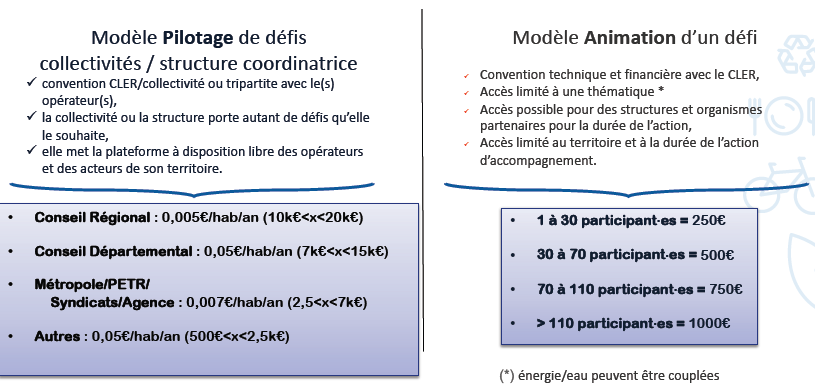 13
Calendrier
Réunions publiques
Phase de recrutement
Constitution des équipes
Formation des capitaines
Relevé des consommations
Rencontres à domicile
Apéro bilan
Apéro bilan
Soirée clôture
Septembre     Octobre          Novembre      Décembre         Janvier           Février              Mars                 Avril              Mai
14
MERCI POUR VOTRE ATTENTION
LOGO
LOGO
LOGO
LOGO
15